Stochastic particle-level modeling of nanocluster formation and coarsening on surfaces: Cluster diffusion & coalescence
Jim Evans, Alex Lai, Da-Jiang Liu, Yong Han (theory), Patricia Thiel (expt.)
Dept. of Physics & Astronomy and Dept. of Mathematics, Iowa State University
                   Ames Laboratory – USDOE, Iowa State University

                          Funding: NSF grant CHE-1507223
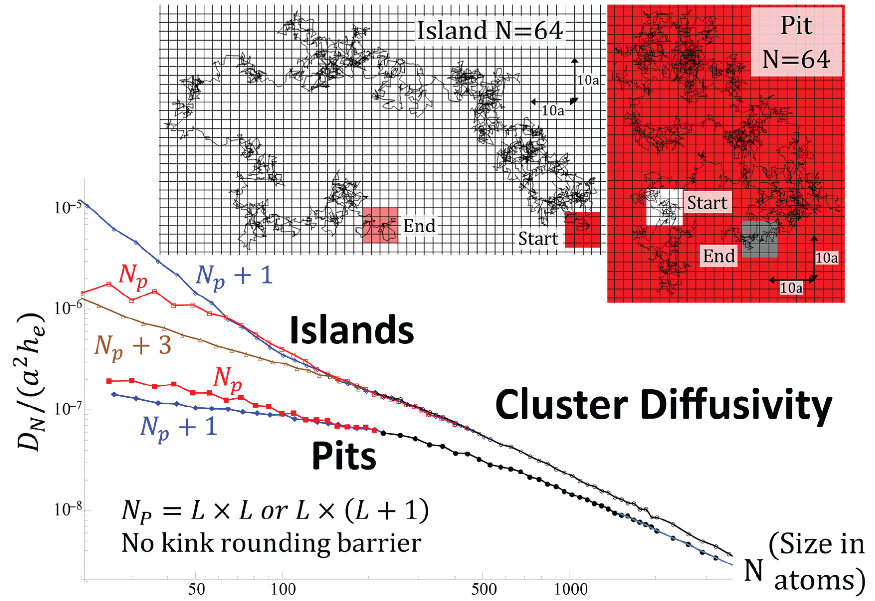 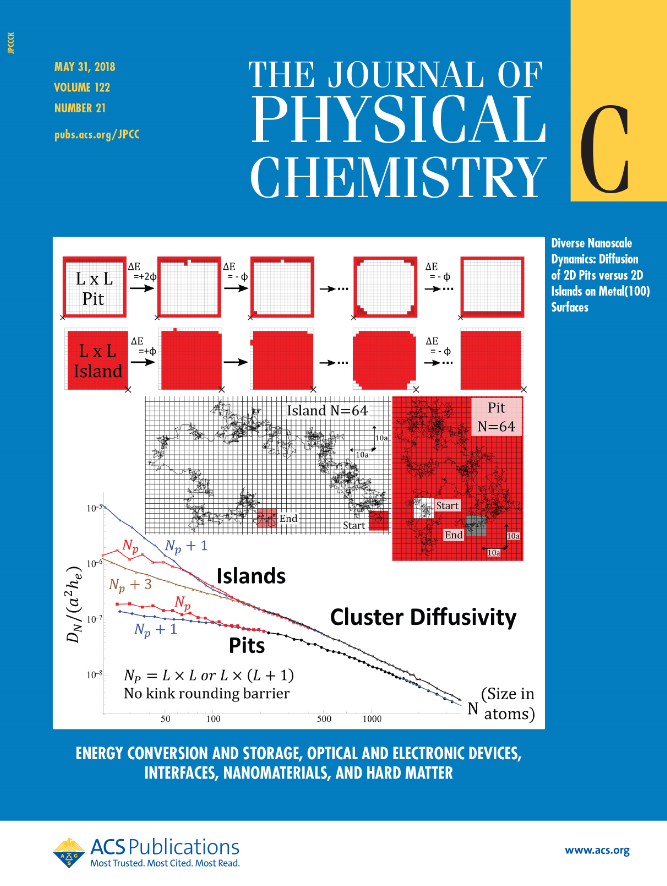 KC Lai, D-J Liu, PA Thiel, JW Evans
J. Phys. Chem. C 122 (2018) 11334
Stochastic lattice-gas model for nanocluster formation during deposition
Surface hopping rates:
  h =  exp[-Eact/(kBT)]
where Eact  depends on
  local environment 
Deposition & various surface
diffusion processes involving
hopping to adjacent adsorption
sites forming a periodic lattice
occur stochastically with prescribed 
rates (i.e., as Markovian Processes 
with appropriate exponential 
waiting time distributions)
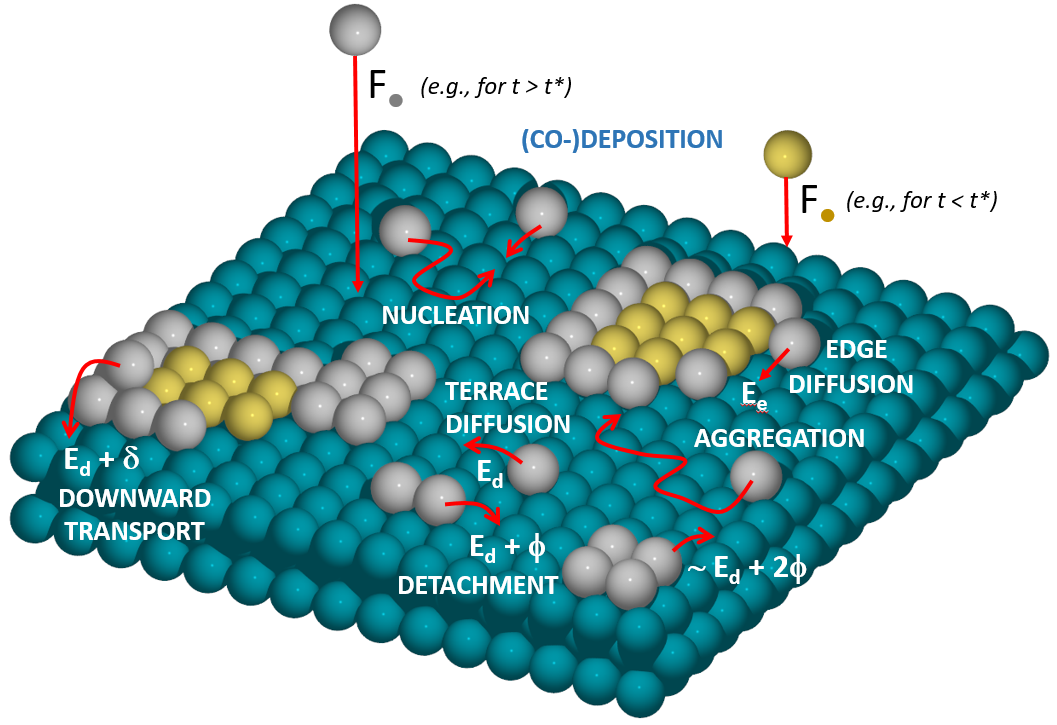 Lai et al. Chem. Rev. (2019) subm.
Evans et al. Surf. Sci. Rep. 61 (2006) 1
 Analytic theory: rate equations; BCF deposition-diffusion equns; LSW & Smoluchowski equn (coarsening)
 KMC simulation where processes are implemented stochastically with probabilities proportional to rates
OUTLINE
This talk will focus on two-dimensional systems: 
single-atom high (2D) metal islands or nanoclusters (NCs) on flat  metal surfaces
Formation, i.e., self-assembly, of NCs during deposition

(i.e., diffusion-mediated NC nucleation and subsequent growth by aggregation)
 
Q1. Size and spatial distribution for ensembles or arrays of NCs
 
Q2. Far-from-equilibrium growth structure of individual NCs

Post-deposition coarsening of NC ensembles/arrays via

Ostwald Ripening  or  Smoluchowski Ripening (NC diffusion & coalescence)

Q1. Ensemble-level evolution of NC size distribution (LSW, etc.)
 
Q2. Dynamics of individual NCs ( growth/decay in Ostwald Ripening;
         diffusion and coalescence in Smoluchowski Ripening )
For surface systems, clear separation of time scales between NC formation and NC coarsening.
RATE EQUN ANALYSIS OF ISLAND/NC SIZE DISTRIBUTION
Rate Equation Formulation  …mean-field (MF) versions by Zinsmeister, Venables,… from 1960’s
 
Ns = density of stable islands of size s > i (critical size);  Nisl = s>i Ns = total density;  N1 = adatom density
 
 d/dt Ns = s-1 h N1 Ns-1  -   s h N1 Ns     where s = avg. capture number for s > i
                                                                                                        
                     gain                             loss                         …h = terrace atom hop rate
h
s-1
h
s
Scaling for large h/F  large sav ~ (h/F)i/(i+2) z   with z=(i+1)/(i+2)  Ns  f(x = s/sav); s  c(x = s/sav)

           f(x) = f(0) exp[ 0<y<x dy                ]
(2z-1) - c(y)
 
   c(y) – z y
Bartelt and Evans PRB 54 (1996)  17352
Evans et al. Surf. Sci. Rep. 61 (2006) 1-128
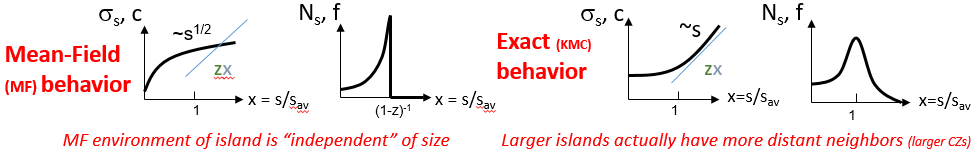 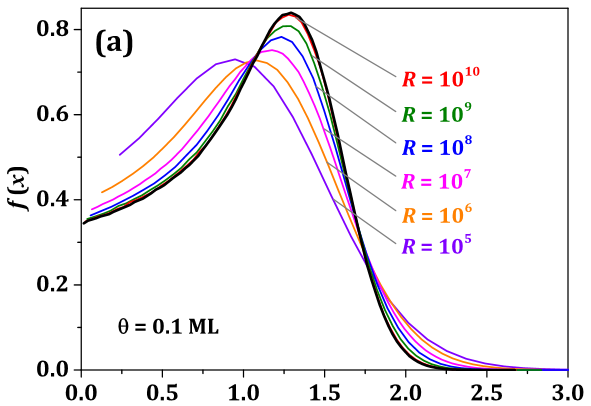 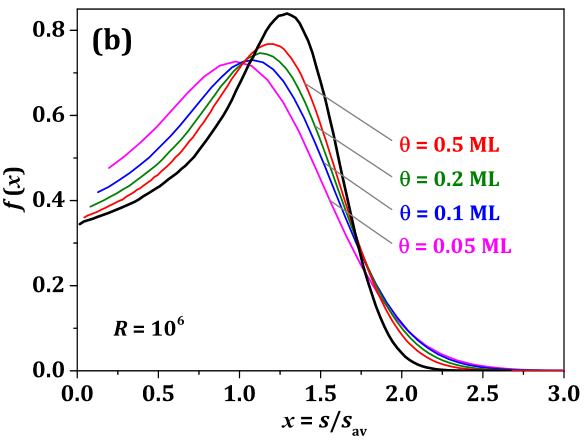 Han, Gaudry, Oliveira, Evans
J Chem Phys 145 (2016) 211904
Approach to scaling limit

…depends on /* where
* ~ (h/F)-2/(i+3) denotes
end of transient regime &
start of steady-state regime
KMC
 i = 1
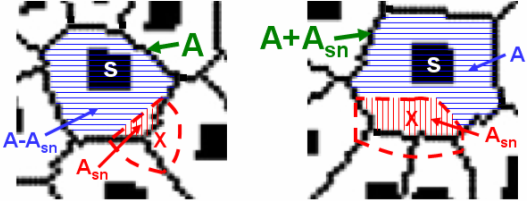 A
NA = -              +               +
X
d
dt
CAPTURE-ZONE AREA DISTRIBUTIONS: THEORY
=Ft
  <<1
=Ft
 0.1 ML
Surface is tessellated into capture
zones (CZs) where islands grow by
capture of (most) atoms deposited 
in their CZ  island growth rate
        CZ area  capture number. 

Nucleation occurs predominantly
nearby CZ boundaries away from
islands (higher adatom density)
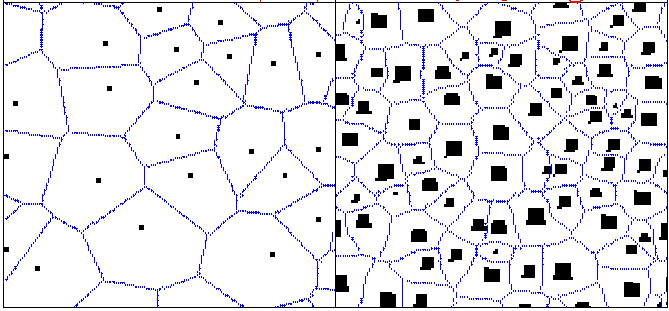 Develop fundamental rate equation theory for population, NA, of CZs
of area A which must account for subtle spatial aspects of nucleation
Probability Q(A) to overlap                                  Probability Pnuc(A) to nucleate
   existing CZ of area A ?                                        new island with CZ area A ?
Han, Li, Evans, J. Chem. Phys. 145 (2016) 211911; Li, Han, Evans, PRL 104 (2010) 149601.
SCALING FORM NA  g( = A/Aav) : THEORY, KMC
SMALL CZ AREAS: g()   controlled by probability 
Pnuc(A) to create small CZ involves island nucleation 
in the center of a group of existing nearby islands.
Han, Li and Evans PRL10, JCP16:    = 3 (i=0), 4.5 (i=1)
cf. Pimpinelli + Einstein PRL07,10:  = 2 (i=0), 3 (i=1)
                    versus KMC:  = 2.75-3 (i=0), 3.5-4 (i=1)
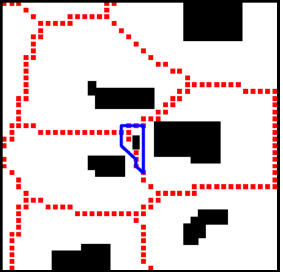 LARGE CZ AREAS: g()  exp(-bn)   …with  << 1
Han, Li and Evans: …controlled by large Q(A) for large A ?  n = 1.5 ? (i=1)
cf. Pimpinelli + Einstein: Gaussian tail n = 2 (heuristic FPE)  …vs KMC n =2 ?
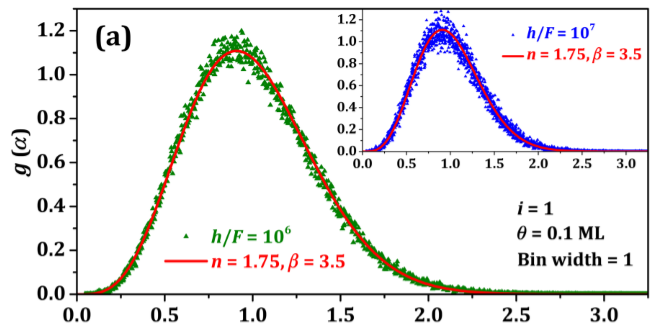 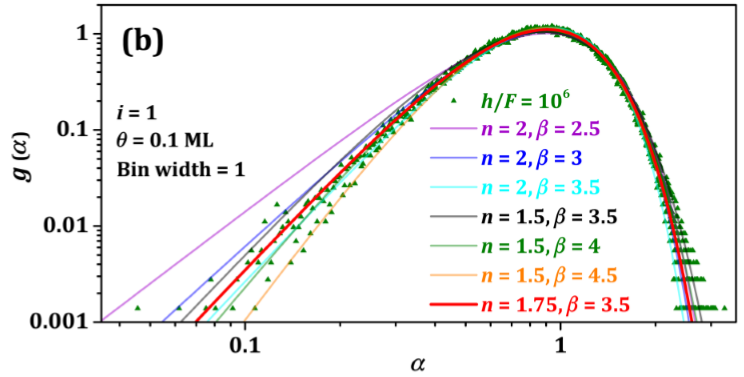 log-log plot
  i = 1
i = 1
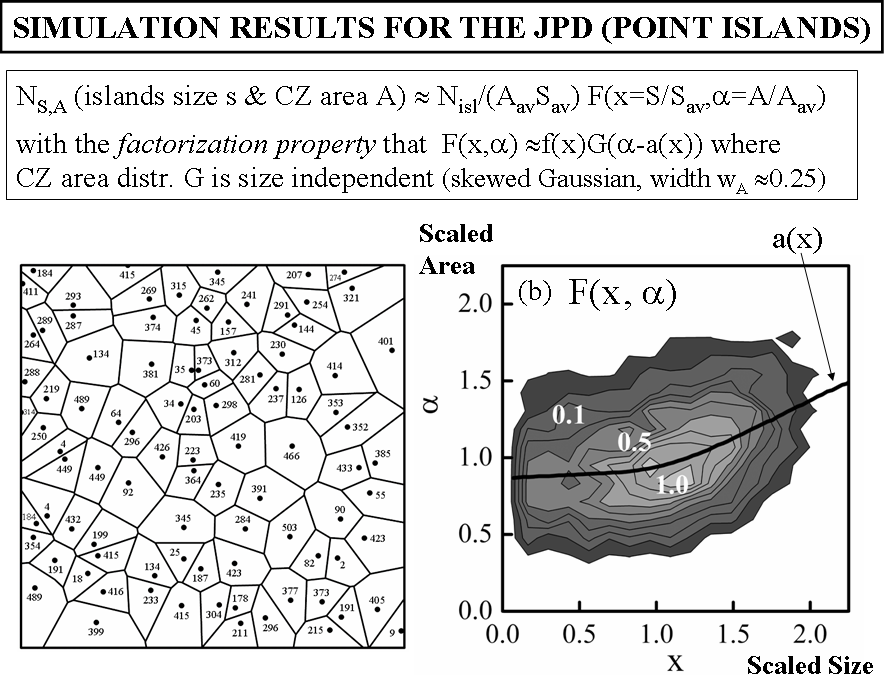 JOINT PROBABILITY DISTRIBUTION (JPD): POINT ISLAND RESULTS
= c(x)
Mulheran & Robbie EPL 49 (2000) 617; Bartelt + JE PRB 66 (2002) 235410
Non-equilibrium growth shapes of NCs
Ag/Ag(111)              Ag/Ag(100)                Ag/Ag(110)
135 K
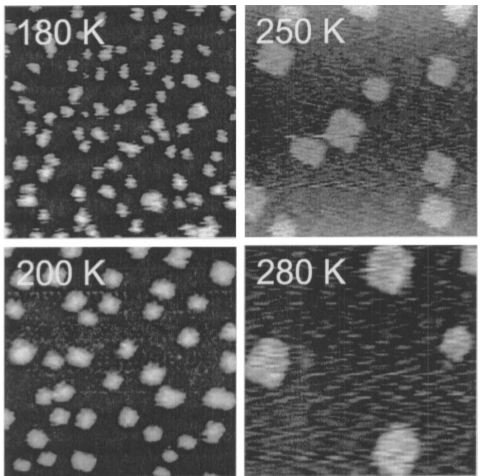 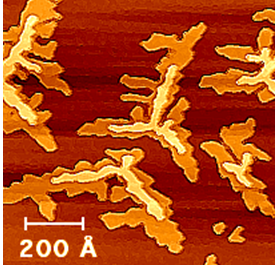 194 K    80 x 30 nm2
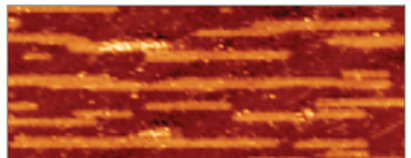 25 x 25 nm2
220 K   120 x 90 nm2
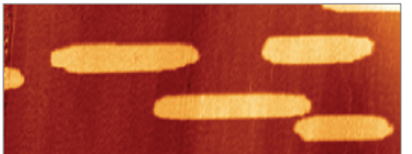 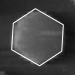 Equil.
Eq.
Eq.
aspect ratio 3
Cox et al. (ISU)  PRB 71 (2005)                    Frank et al. (Ulm + ISU) PRB  66 (2002)                Han et al. (ISU) PRB 88 (2013), PRB 87 (2013)
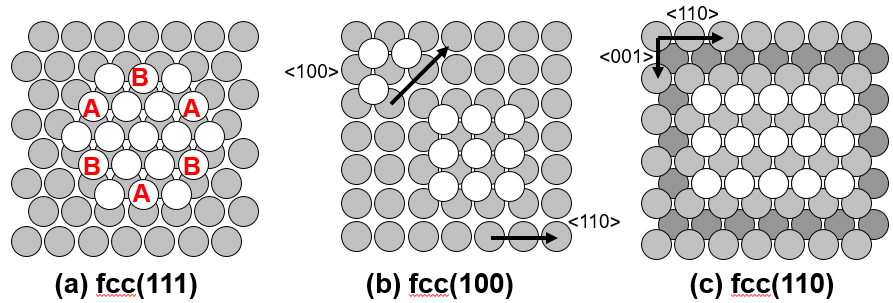 HOPPING BARRIER SELECTION: GENERAL AB-INITIO LEVEL TREATMENT
JPCC 120 (2016) 28639; JPCL 6 (2015) 2194; NL 14 (2014) 4646; PRL 108 (2012) 216102; PNAS 108 (2011); PRB 84 (2011); JCP 135 (2011)
h =  exp(-Eact/kT)
transition
state (TS)
ETS




 

Einit
thermally activated hop
final
state
Eact = ETS - Einitial
initial
state
Initial State

Conventional
 interactions
Transition state

Unconventional
    interactions
Key ingredient: Determine unconventional adatom interactions int(TS-ad) with one atom 
at TS as well as conventional interactions int(initial-ad) with both atoms at adsorption sites.
Ni on NiAl(110) @ 300-500 K
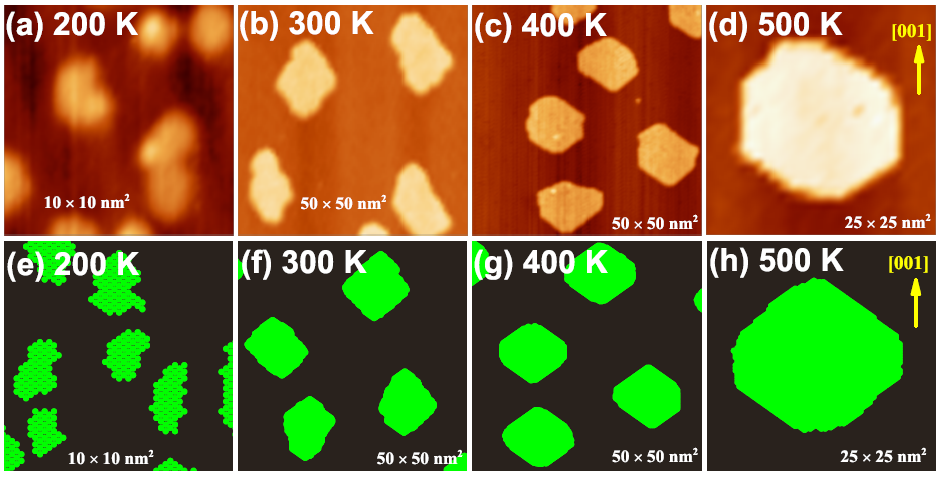 STM
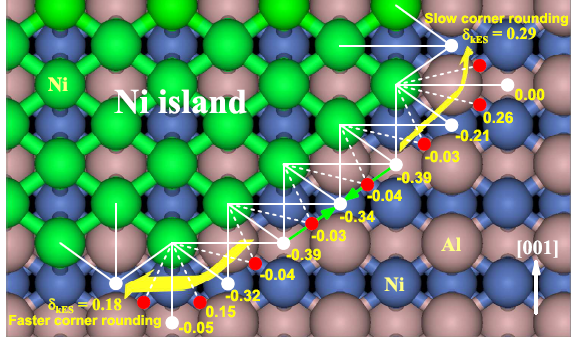 KMC
Han et al. J Chem Phys 135 (2011) 084706
Ni + Al co-deposition on NiAl(110)
Au (+ Ag) on Ag(100)
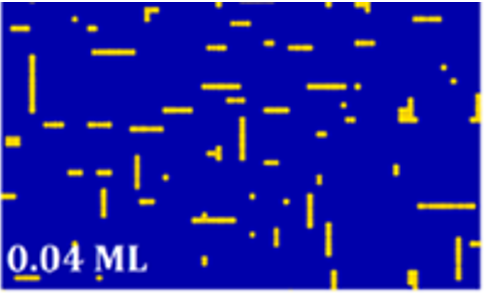 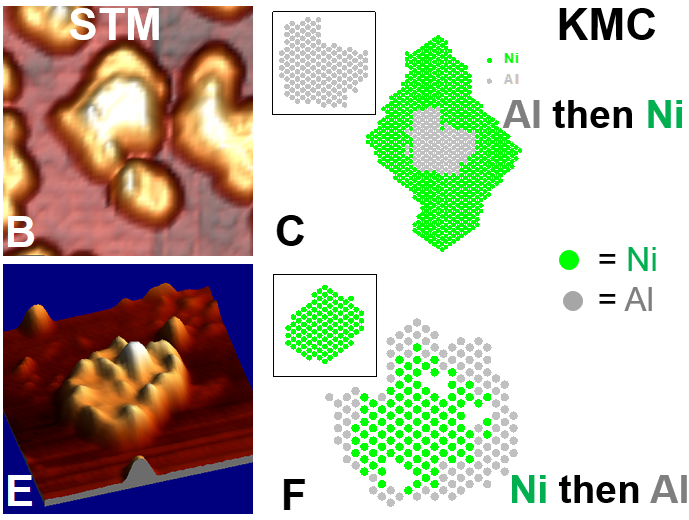 250 K
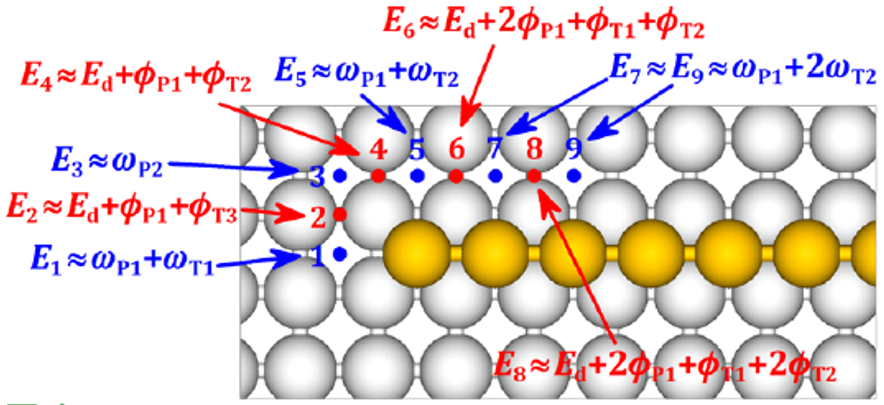 300 K
Han et al. PRL (2012) 216102 Duguet et al. PNAS 109 (2011) 989
Han et al. JPCL 6 (2015) 2194; Nano Lett. 14 (2014) 4646
Coarsening of 2D NC ensembles in fcc homoepitaxy
Reviews: Thiel, Shen, Liu, Evans  J. Phys. Chem. C 113 (2009) 5047;  Karina Morgenstern  Phys. Stat. Sol. B 242 (2005) 773
Ostwald Ripening (OR) of 2D Ag islands on Ag(111) surfaces
332 min
166 min
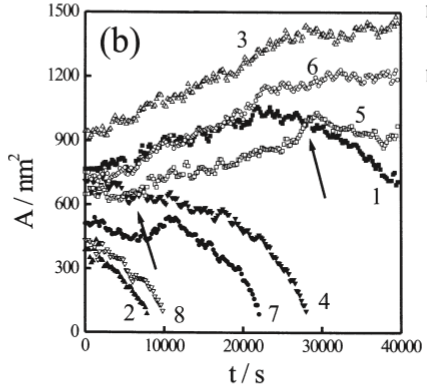 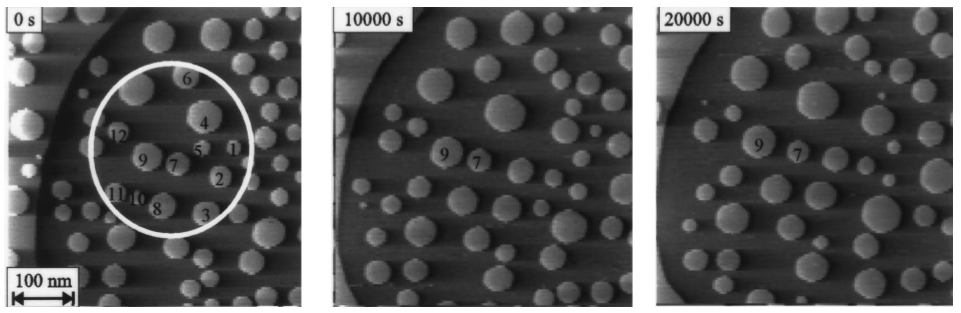 300 K
300 K
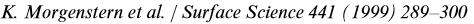 Diffusion-limited OR
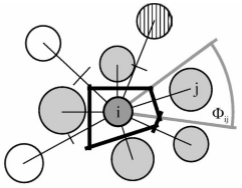 BASIC FEATURES OF OR:

Equilibrated island shapes  well-defined chemical potential (R) = () + /R

Gibbs-Thompson: adatom density equil. with island  eq(R)  eq()[ 1 + /(kBT R)] 

Diffusive mass flow from higher  & eq  to  & eq lower via /t = D2(x)  0

Chernov Boundary Condition (BC) at island edges involves a kinetic coefficient K

Kinetic coefft K describes ease of attachment of diffusing atoms to island edges

For metal islands typically no attachment barrier  K =   Dirichlet BC  = eq
R = island “radius”
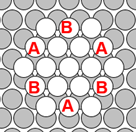 STM
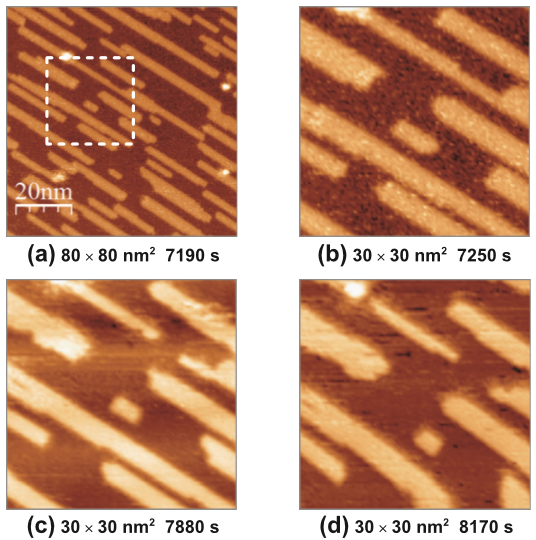 Ostwald Ripening (OR) of 2D Ag
islands in Ag(110) for T < 220K
190 K
Han, Russell,… Thiel, Evans PRB 87, 155420 (2013)
Wang, Han, Walen,… Thiel, Evans PRB 88, 155434 (2013)

Initial study: Morgenstern et al. PRL 83 (1999) 1613
KMC @190 K
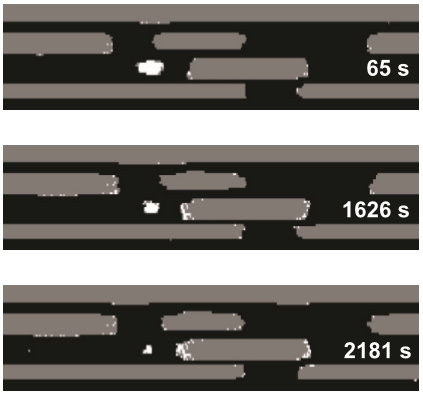 nm
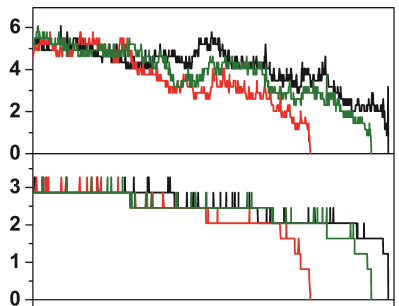 length
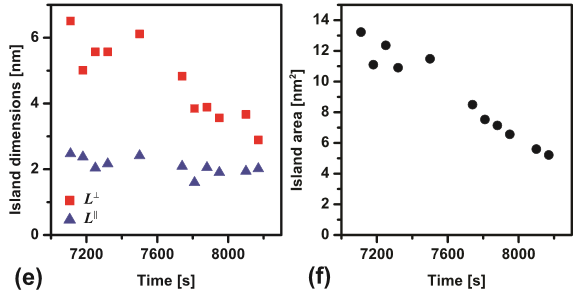 length
width
area
width
KMC with realistic
  atomistic-level
Ag/Ag(110) model
Lack of island shape equilibration  introduce partial chem. potentials for length vs width change
Refined kinetic coefficients: K <  even if no energy barrier for attachment to step edges 
which have few kinks (since incorporation of diffusion atoms into islands occurs at kinks)
   Derivation: Coarse-graining of 2D discrete diffusion equn incorporating kinked steps
Ackerman & Evans SIAM MMS 9 (2011) 59; Zhao, Ackerman, JE PRB 91 (2015) 235411; Zhao, JE, Oliveira PRB 93 (2016) 165411 – step permeability
Continuum diffusion equn BVP analysis for rates of growth/decay of islands
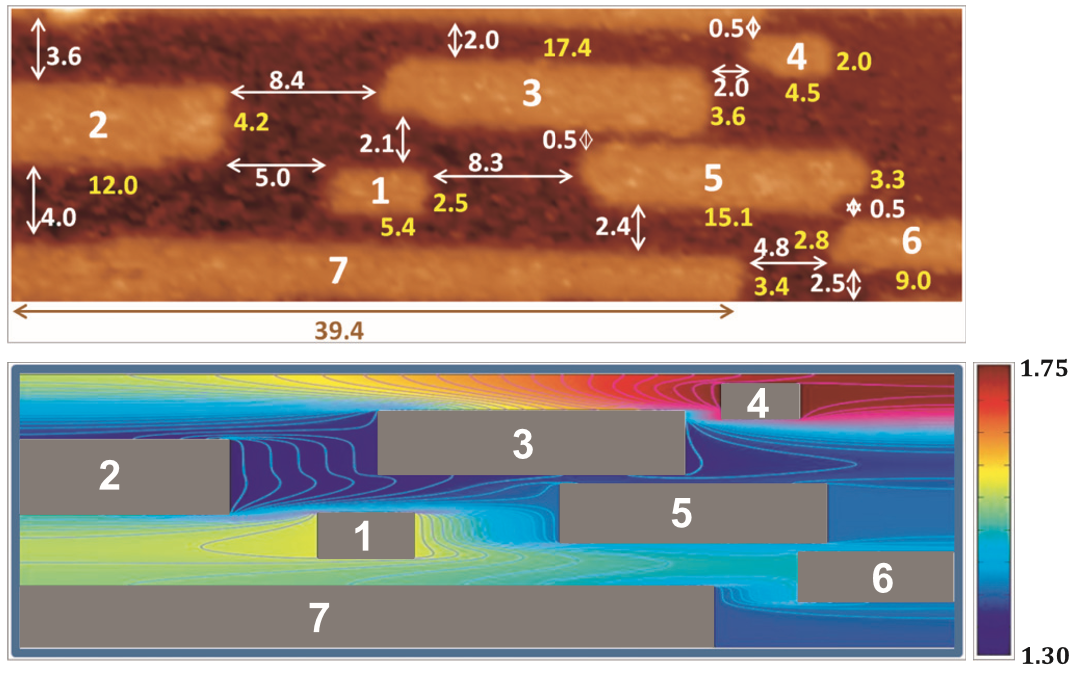 n
Narrower islands with higher partial chem. potentials shrink and transfer atoms to wider islands.

Focusing on “narrow” island 1: initial rate of decay from analysis of BVP: R1 = -0.0022 nm2/s

Experimental decay rate R1  -0.005 nm2/s   BUT  decay is highly stochastic as confirmed 
by multiple KMC simulation trials showing K1 varying from -0.0015 to -0.0075 nm2/s
Smoluchowski Ripening of 2D Ag islands in Ag(100) surfaces
~8 hr
~0.5 hr
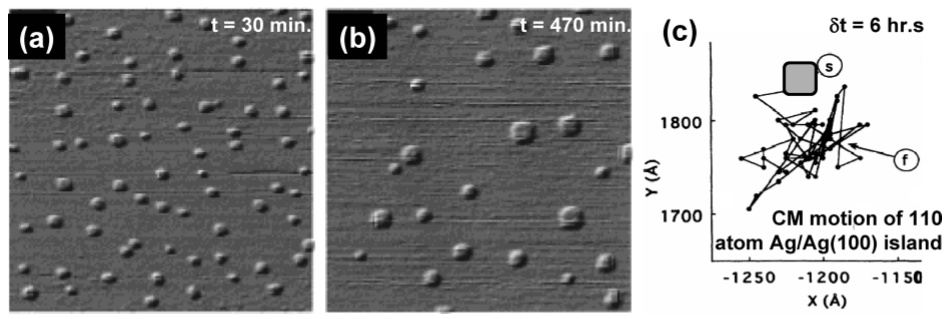 5.78
14.54
36.51
1.56
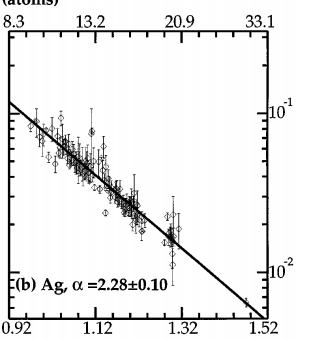 300 K
300 K
100 x 100 nm2
ISU group  PRL (1994), PRL (1996), JCP (1999)
      Review: J. Phys. Chem. C 113 (2009) 5047
1.56
0.76
1.56
Cluster Diffusion via edge atom hopping

Dependence of cluster diffusion coefft.
on island size, N (measured in atoms)

DN  N-1.15 for 90 < N < 400 at 300 K

          Pai et al. (ORNL) PRL (1997)

versus Mean-Field (MF) Theory  D  N-1.5
5.78
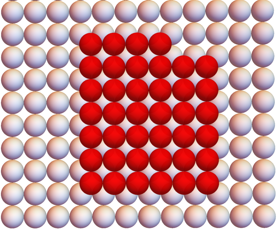 Pai et al. PRL (1997)
2D Ag cluster on Ag(100)
Why SR versus OR?  Diffusion of individual atoms at island edges is facile 
on  (100) surfaces. So NC diffusion mediated by edge diffusion is also facile.
Vn = normal 
        velocity
JPD
s
h
Atomistic vs continuum modeling: 2D Ag islands on Ag(100)
“TAILORED” ATOMISTIC MODEL FOR EVOLUTION VIA EDGE ATOM HOPPING
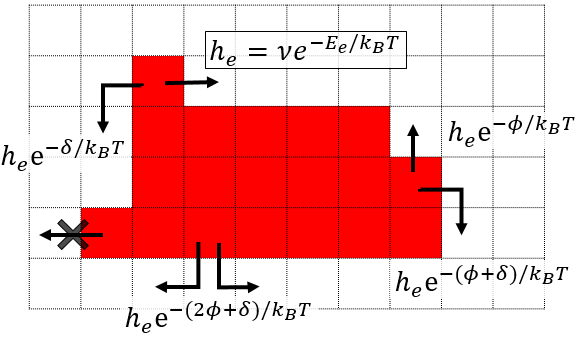 Hopping Attempt Rate
Edge Diffusion Barrier
		
Corner Rounding Barrier

Strength of NN Attraction
Liu & Evans PRB (2002); Lai et al. PRB (2017)
MULLINS-TYPE CONTINUUM MODELING…
 
Step chemical potential:   * 
where  = curvature ~ s2 h,   * = stiffness
Mass Flux: JPD  - PD s   + noise*
 
 
Vn = -s JPD  h/t = s PD s * s2 h  + conserved noise*
Cluster size
 N  L2 atoms
L
Herring, Mullins,.. for 3D deterministic analogue; Khare & Einstein, PRL (1995), PRB (1996) – stochastic theory
E(SR) = Ee +  + KES
 shape relaxation time eq  N2  L4;   diffusion coefft. DN  N-3/2  L-3
Coalescence (sintering) of pairs of 2D Ag islands on Ag(100)
Benchmark analysis with no corner rounding barrier ( = 0): atomistic vs continuum modeling
Liu & Evans
PRB 66 (2002) 165407
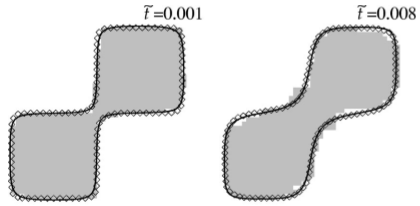 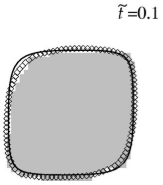 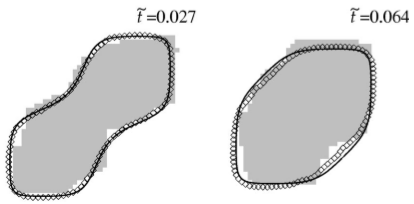 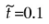 
So for  = 0 one has L4 (Mullins prediction), but for (Ag)  0.15 eV then   L2-3 (expt & KMC)
Modeling with ab-initio thermodynamics …and kinetics !
Han, Stoldt, Thiel, Evans JPCC 120 (2016) 21617
DFT used to catalogue dominant pair, trio,.. interactions (both conventional int. determining 
thermodynamics, and “unconventional” interactions determining barriers for edge diffusion)
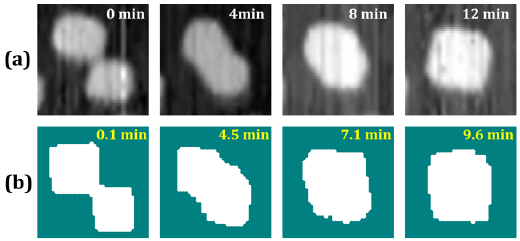 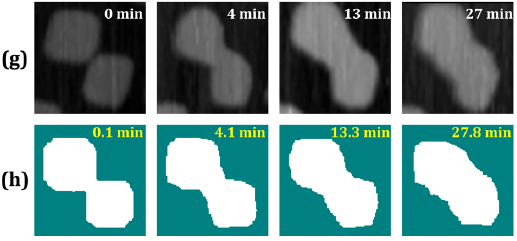 STM


KMC
5.2 x 5.2 + 4.5 x 4.5 nm2 clusters                              13.0 x 13.0 + 11.5 x 11.5 nm2 clusters
Diffusion of 2D metal clusters on metal(100) surfaces
Lai et al. J. Chem. Phys. 147 (2017) 201101; PRB 96 (2017) 235406
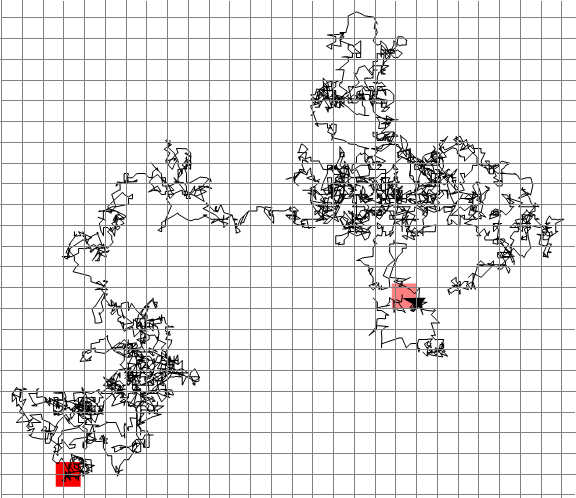 Long history of theoretical analysis

Voter, PRB 34 (1986); SPIE 821 (1986)
       
Heinonen, Kopenen, Merikoski, 
Ala-Nissila, PRL 82 (1999)
       
Lai et al. JCP 147 (2017) 201101; PRB
96 (2017) 235406, JPCC 122 (2018) 11334

Motivated by expt observations of
diffusion of large clusters from mid-90’s

Wen et al. (ISU) PRL 73 (1994) 2591

Pai et al. (ORNL) PRL 79 (1997) 3210

Ye & Morgenstern PRB 85 (2012) 045417
End here
Start here
Example of simulated trajectory 
    for cluster of N = 36 atoms
Focus here on the size-dependence
of cluster diffusivity  …rich behavior
Aside: “Perfect Cluster Sizes” with unique ground state shapes
Overview of Results
A
Branches & Mechanisms
B
Size-Scaling
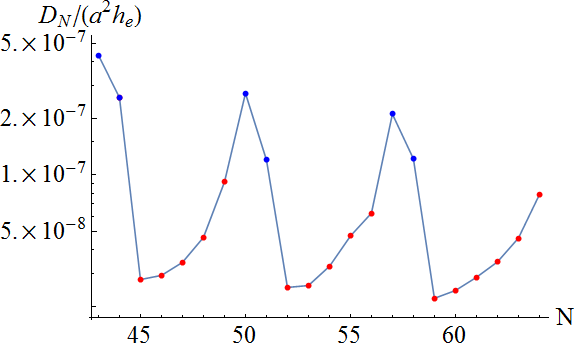 C
Large Size Regime
D
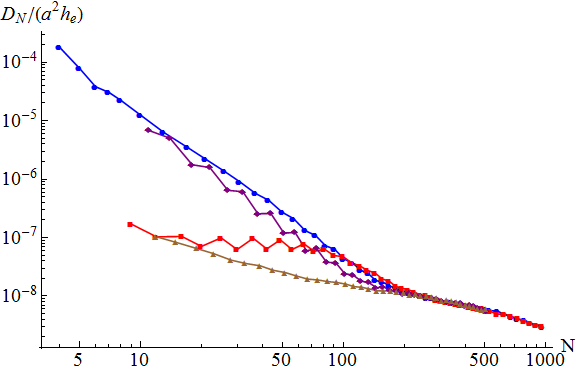 Comparison with Experiments
E
K. C. Lai, D.-J. Liu, J. W. Evans
Phys. Rev. B 96 (2017) 235406.
Heinonen et al. PRL 82 (1999) noted 
fast diffusion for Np +1 …slower for Np
Mechanisms of Long Range Diffusion
Nucleation Mediated
Facile
New Edge
New Edge
Breaks 1 Bond
Breaks 1 Bond
Breaks 1 Bond
(Before any of them moves back to the corner)
Faster Diffusion
Slower Diffusion
Facile Diffusion
Wandering through configuration space of ground states
Cluster Size
nth excited state
Nucleation-Mediated Diffusion
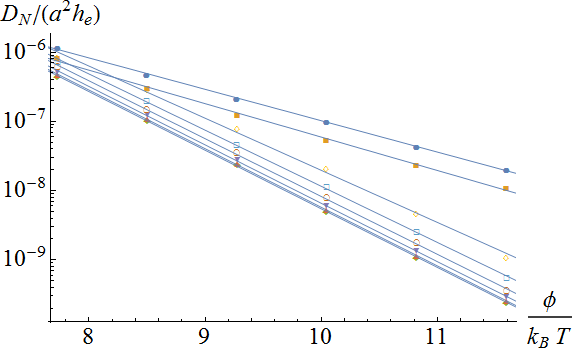 Size-Scaling Exponents of Facile Branch
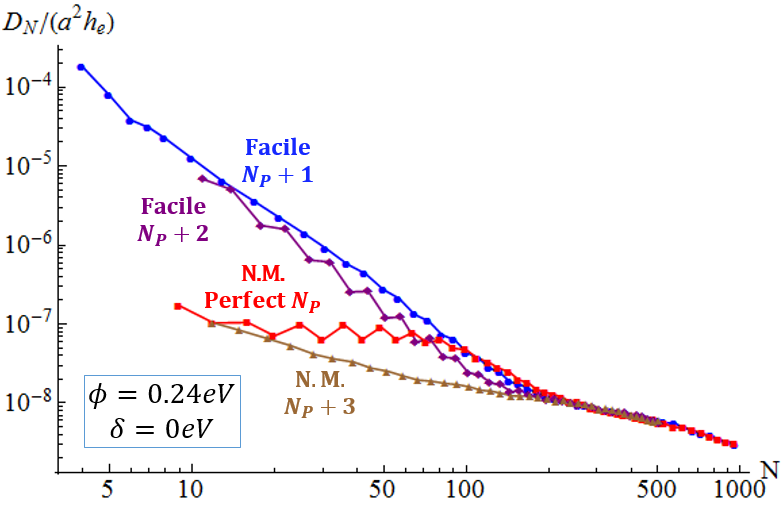 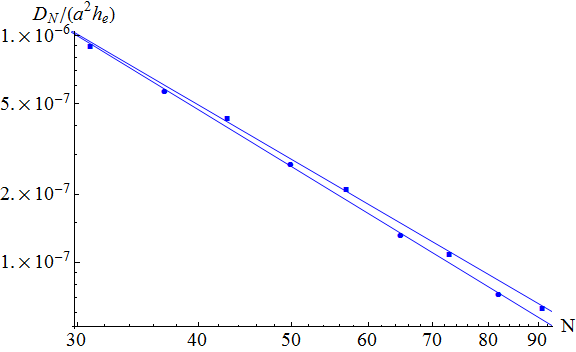 Facile
Perimeter equivalent to energy of the system.
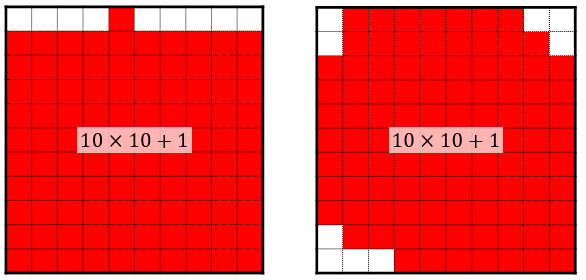 First analyze a simpler problem: determine the number of ways that
       vacancies can be distributed at a single corner (creating a staircase).

This problem corresponds to analysis of integer partitions in number theory…
the different possible configurations correspond to Ferrer’s or Young’s diagrams

Solution of simpler problem leads to that of general problem (via convolution sums)
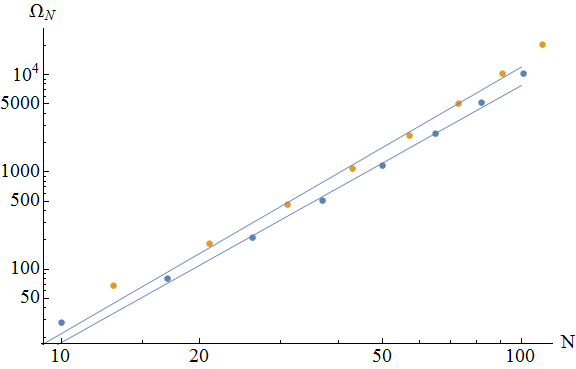 Cyclic Variation
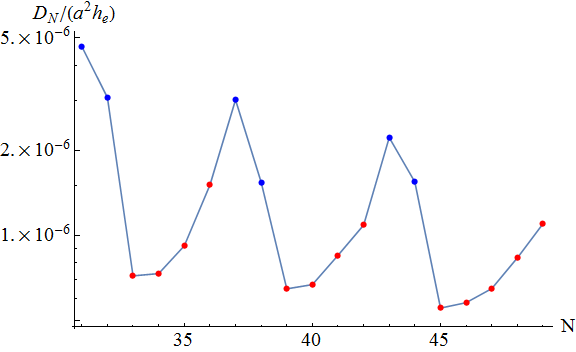 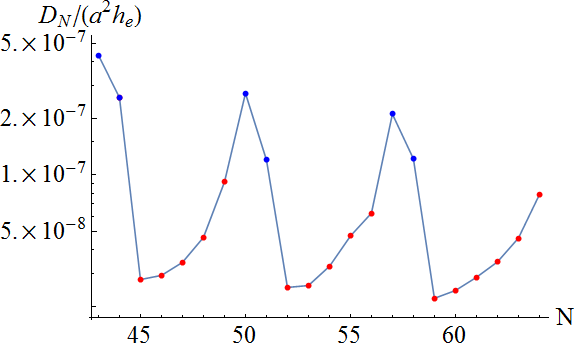 Trends for Nucleation Mediated Mechanism
Nucleation-Mediated
Requires excitation to diffuse
Higher chance to be excited
Cyclic Variation
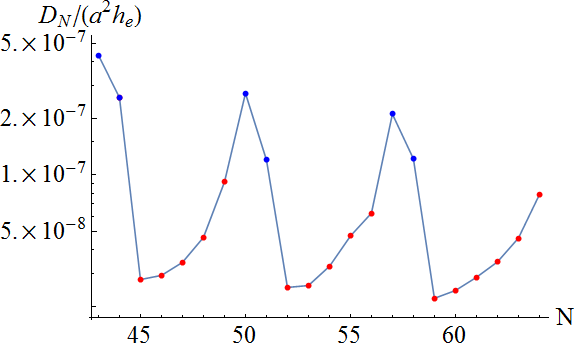 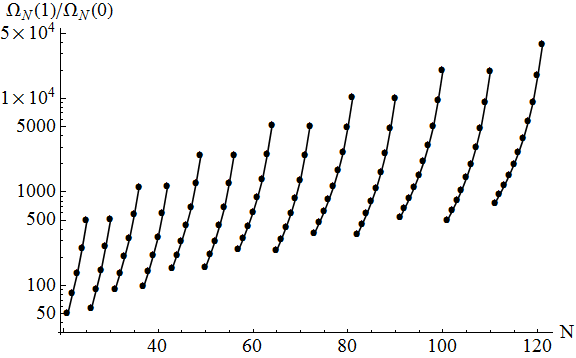 Transition to the Large Size Behavior
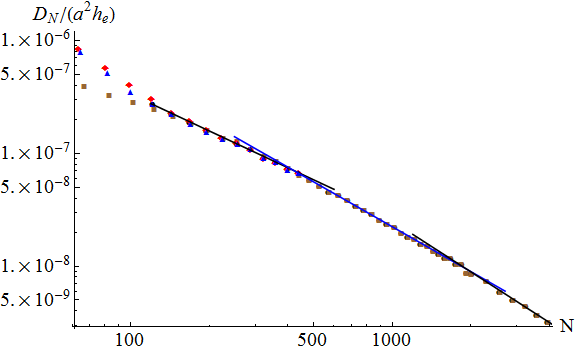 Smaller
Comparison with Ag(100) Experiments
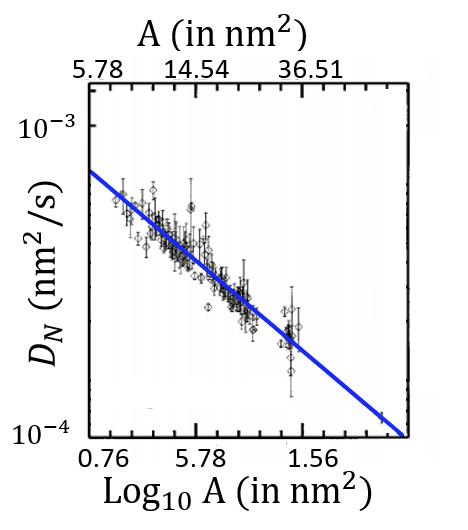 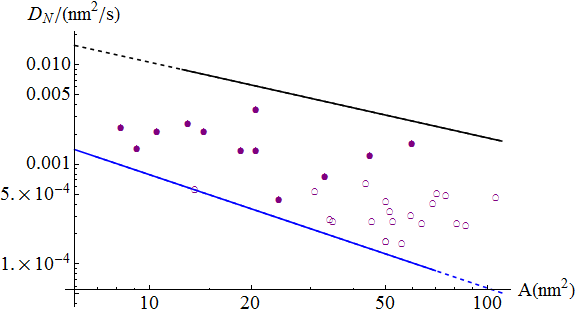 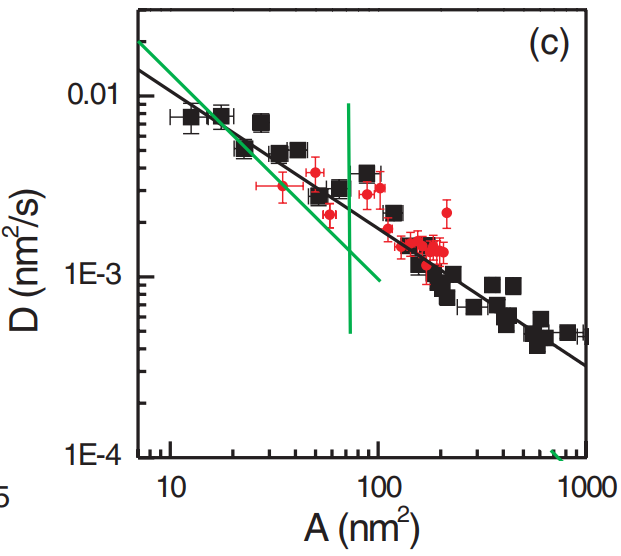 Pit
Islands
Ge, MorgensternPhys. Rev. B 85, 045417 (2012).
Pai et al. Phys Rev Lett 79, 3210 (97).
(Oak Ridge National Lab)
ISU Experimental Data
(From Thiel group)
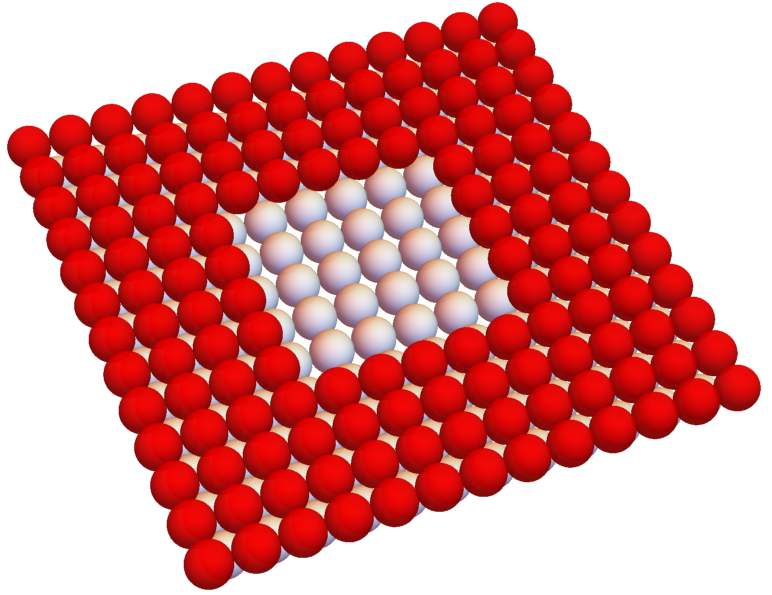 Pits
Comparison with Ag(100) Experiments
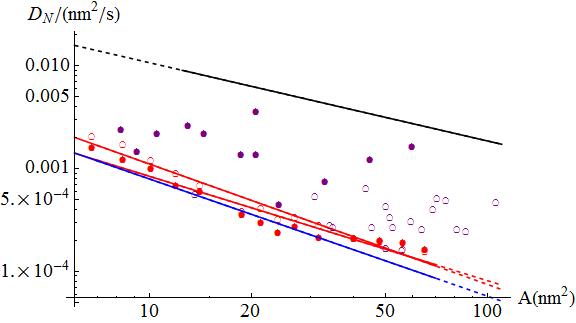 KMC Simulations
Lai et al. J. Phys. Chem. C 122, 11334 (2018)


Island
Close symbol


Pit
Open symbol


ISU Experimental Data
(From Prof. Thiel’s group)
Ge, MorgensternPhys. Rev. B 85, 045417 (2012).
Pai et al. Phys Rev Lett 79, 3210 (97).
(From Oak Ridge National Lab)
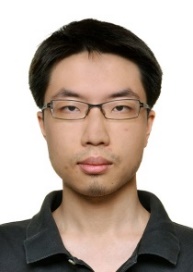 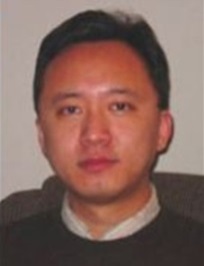 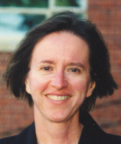 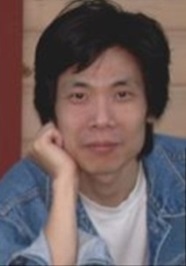 SUMMARY
Alex Lai        Da-Jiang Liu     Yong Han         Pat Thiel
NC formation or self-assembly (by diffusion-mediated nucleation & growth):

Realistic predictive atomistic modeling is now possible to describe individual non- 
  equilibrium NC shapes, but fundamental questions remain at the “ensemble level”

…exact theory for NC size distribution, CZ area distribution, JPD of NC size & CZ area

Coarsening of ensembles of NCs on surfaces:

 2D islands on perfect flat crystalline surfaces (especially metal homoepitaxy)
    provides “ideal examples” of Ostwald Ripening and Smoluchowski Ripening,
     but also reveal “anomalous” OR for anisotropic surfaces (unequilibrated islands)

Size dependence of cluster diffusivity provides key input to Smoluchowski’s
      coagulation equations to describe SR kinetics. Behavior for moderate sizes 
      N = 10-100 is rich with distinct branches (facile vs nucleation-mediated), 
      diverse size scaling, oscillations, etc. elucidated through combinatorial analysis
P(4) = 5
1) Draw a inscribing rectangle corresponding to the target energy.2) Fill the rectangle with all adatoms.
3) Consider each corner separately:
e.g.
Put four corners back together.
4)
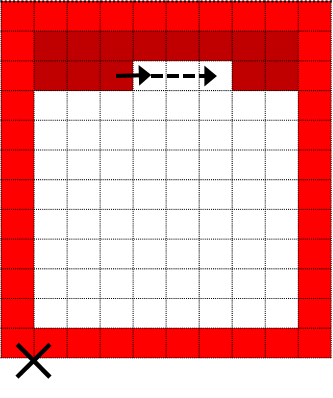 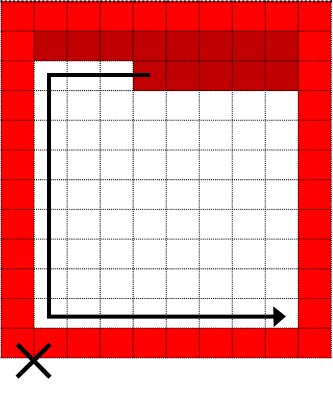 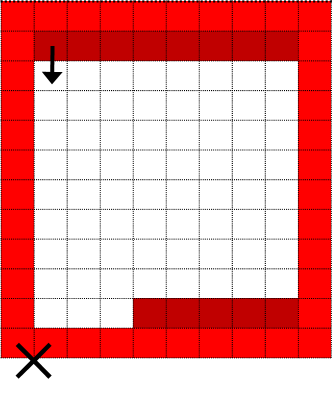 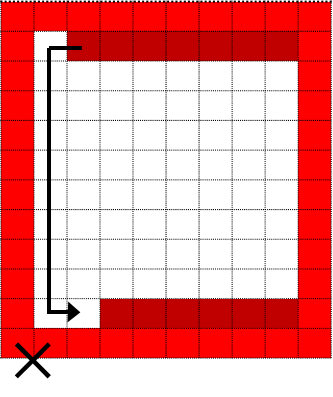 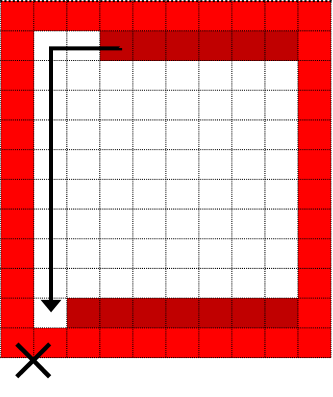 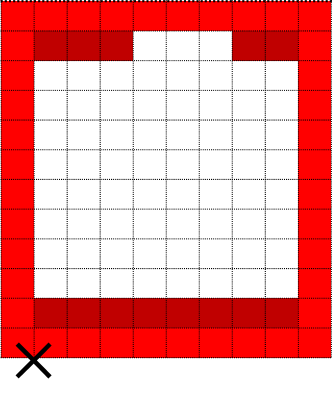 Accelerated nanocluster decay: trace S + M/M(111) for M = Ag, Cu
Liu, Lee, Windus, Thiel, and Evans, Surf. Sci. 676 (2018) 2-8
Walen et al (ISU) PRB 71  (2015); Evans & Thiel, Science 330 (2010)
~70 nm
~50,000 atom single-layer
Ag nanocluster on Ag(111) 
 decays completely in ~7 min 
with trace amounts of S (0.01ML) 
 versus ~30 hr no S at 300 K

      …similar accelerated 
     decay of Cu islands on 
  Cu(111) induced by trace S
   Ling, Bartelt, et al. PRL (2004)
 See also: Feibelman PRL (2000)
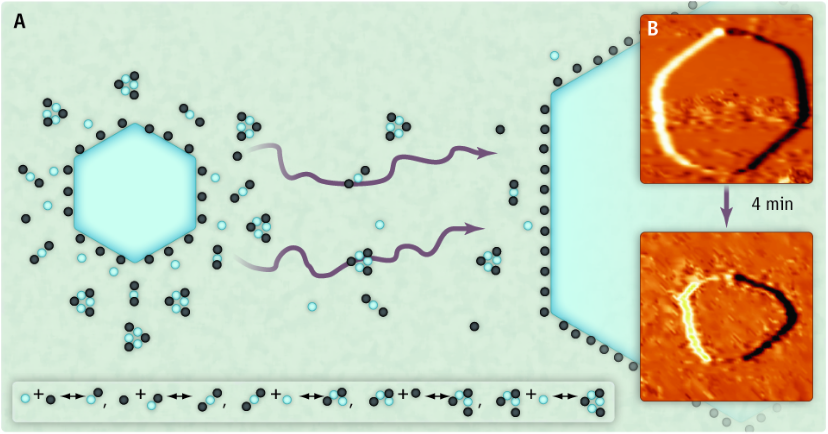 = metal atom
= sulfur atom
Analysis via linearization of coupled non-linear reaction-diffusion equations for formation, 
dissolution and surface diffusion of complexes (as shown below assuming Cu2S3 dominates)
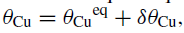 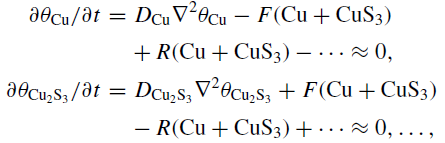 linearize
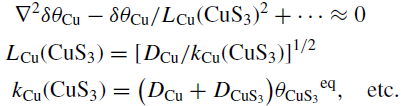 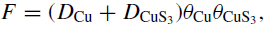 cf. Pt catalyst degradation/sintering: mass transport by PtO2 for Pt NP - PJF Harris, Int. Mat. Rev. 1995; Abild-Pederson et al. ACS Catal 6 (2016)
Metal-S complexes on (111) surfaces of Ag, Cu, Au
S on Ag(111)
S on Cu(111)
S on Au(111)
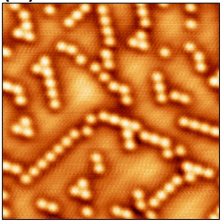 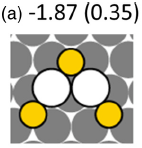 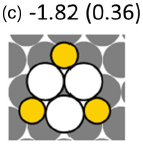 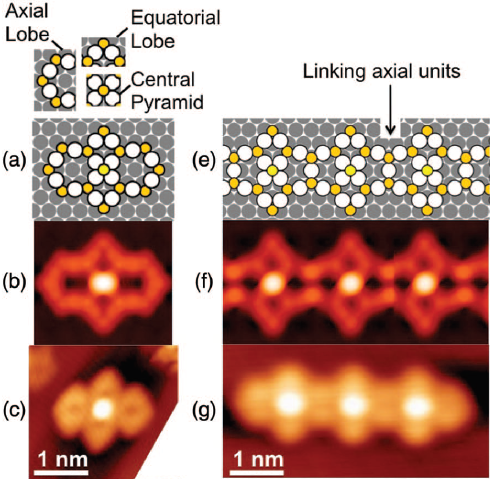 STM
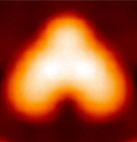 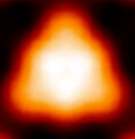 DFT
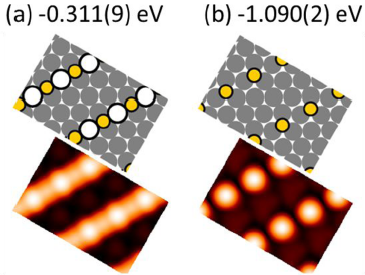 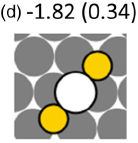 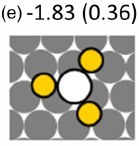 DFT
DFT
STM
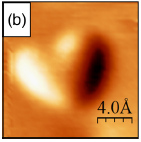 LG modeling: long-range pair repulsions 
                 (strain) + linear trio attractions
STM
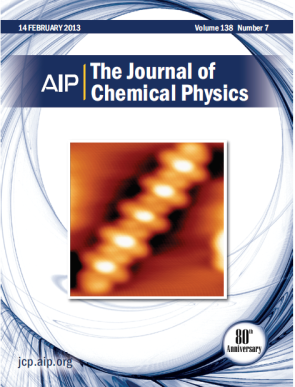 J Chem Phys (2013) 
Russel, Da-Jiang Liu,
Y. Kim, Evans, Thiel
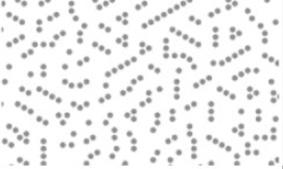 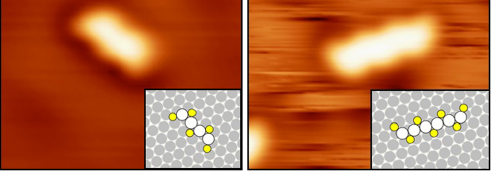 JCP (2015)  Walen, Da-Jiang Liu,..

cf. Reuter, Busnengo,… JPCC (2014)
PRB (2015)  Walen, Da-Jiang Liu, et al.
 Surf Sci (2018) Liu, Lee... Thiel, Evans
S-M-S motif common for M = Ag, Cu
ASSEMBLY & STABILITY OF METALLIC NANOCLUSTERS
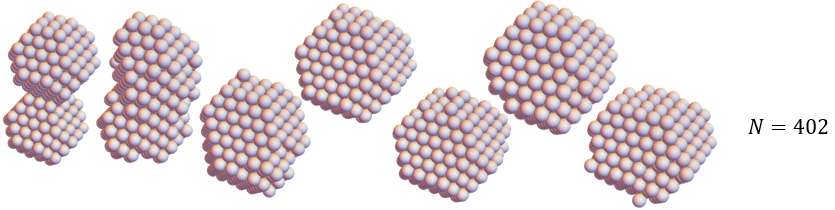 Sintering of metallic
NP with realistic surface
surface diffusion kinetics
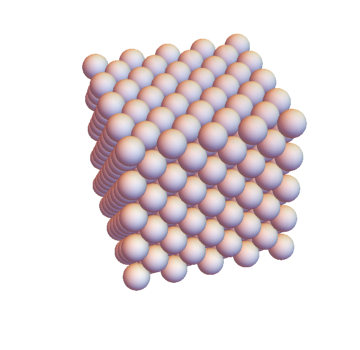 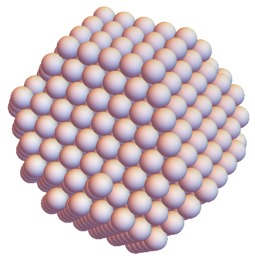 Reshaping of cubic NP’s:
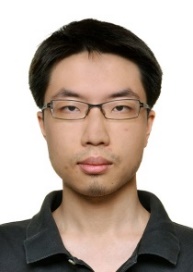 N = 244       N = 269
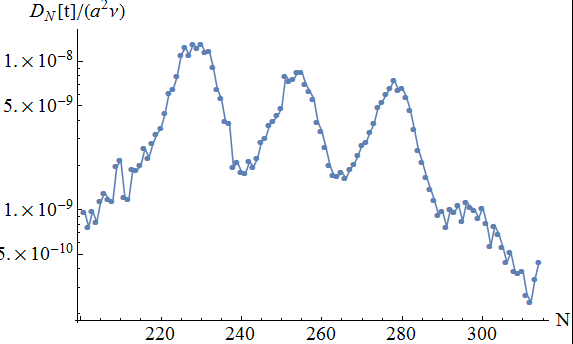 Diffusion of supported 3D NP’s:
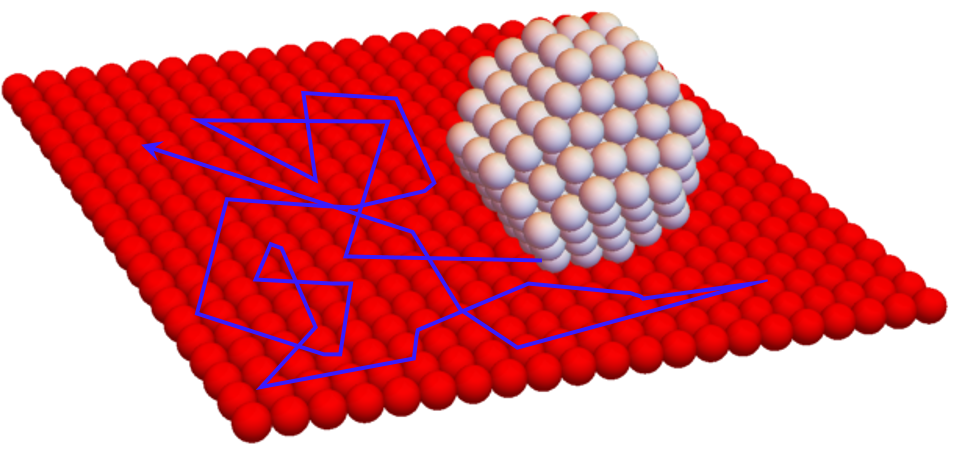 Alex (King) Lai